The Challenges of Devolution
Lynn Collins 
NWTUC 
Regional Secretary
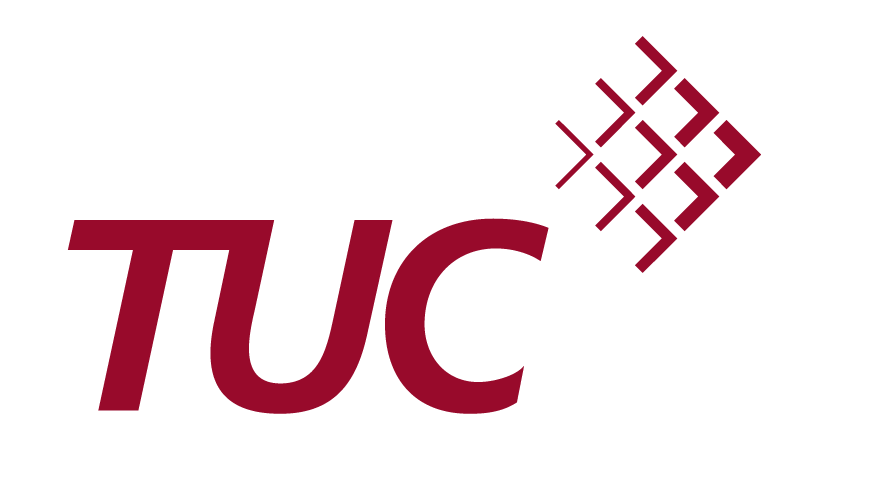 Introduction
Current policy context – debates and proposals
Government plans – legislation and implementation
Threats, opportunities and challenges
TUC strategy
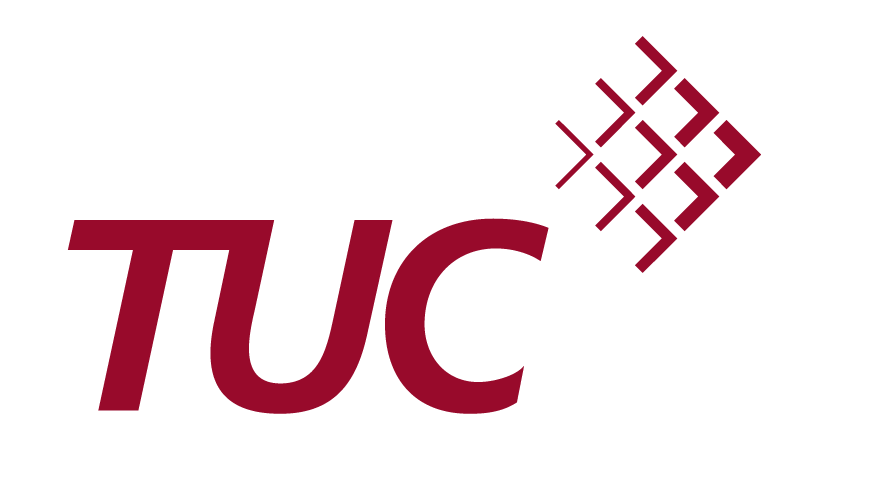 Policy context
This isn't new

On the agenda of Tory and Labour governments

Consensus across academic and policy world
What problem are we trying to solve?
English model is too centralised
Local authority dependency and lack of autonomy
Regional economic inequality
Decentralisation to date has been piecemeal and undermined by centralist tendencies
Top down nature of public services
Anomaly with devolved UK nations
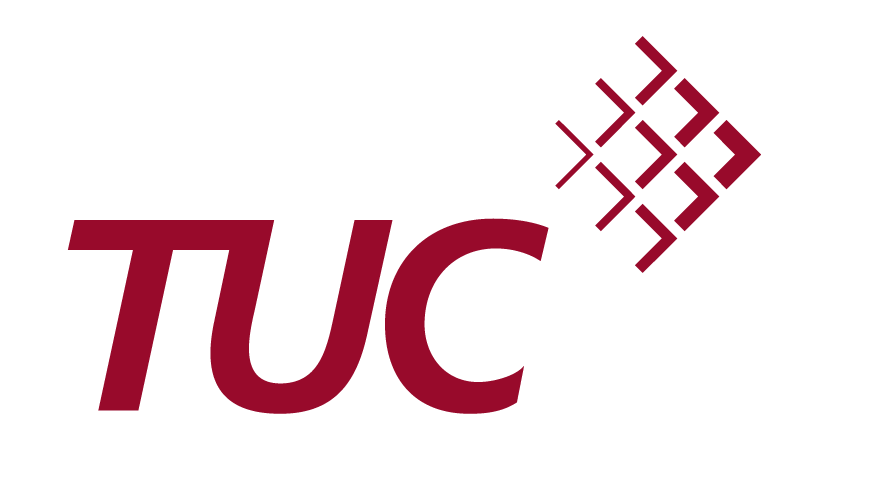 Principles of devolution
Enhance democracy through decision making closer to communities – ownership and accountability
Better design and delivery of public services responsive to local need – integration and prevention
Economic growth through greater local ‘levers’ – and agglomeration
Decentralisation requires devolution – political and fiscal
Need for constitutional change 
No one size fits all
Pace should move at the speed of the fastest
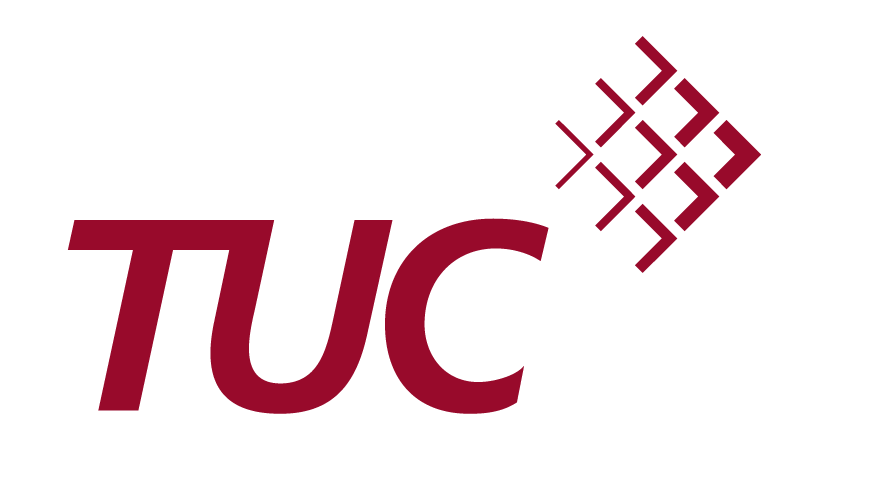 Legislation – 2016 Act
Directly elected mayors 
Combined Authorities to take over full range of functions 
Safeguards on health
Limited funding flexibilities, e.g. Mayoral precept, transport levy
Geographical flexibilities
SoS power to change local governance structures
Sub-national Transport Bodies
BUT also local government funding reform 
– Business Rate Retention
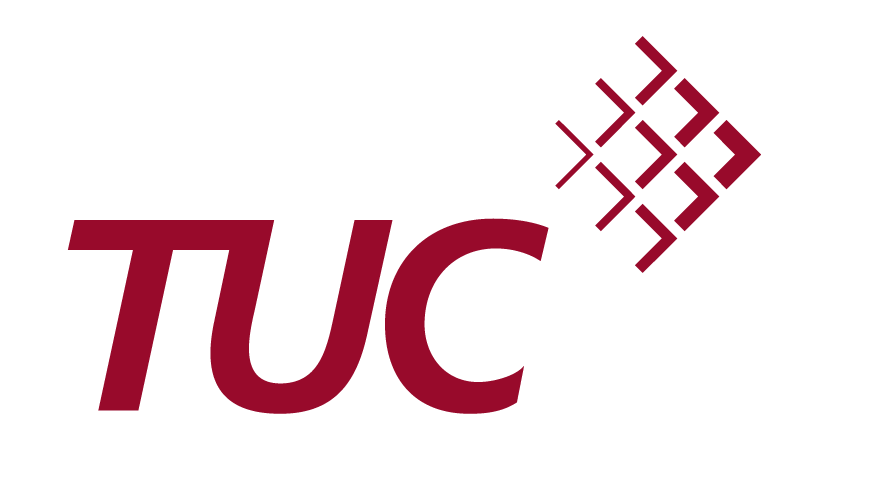 The problem with Mayors
“So with these new powers for cities must come new city-wide elected mayors who work with local councils. I will not impose this model on anyone. But nor will I settle for less.”

George Osborne, Chancellor of the Exchequer
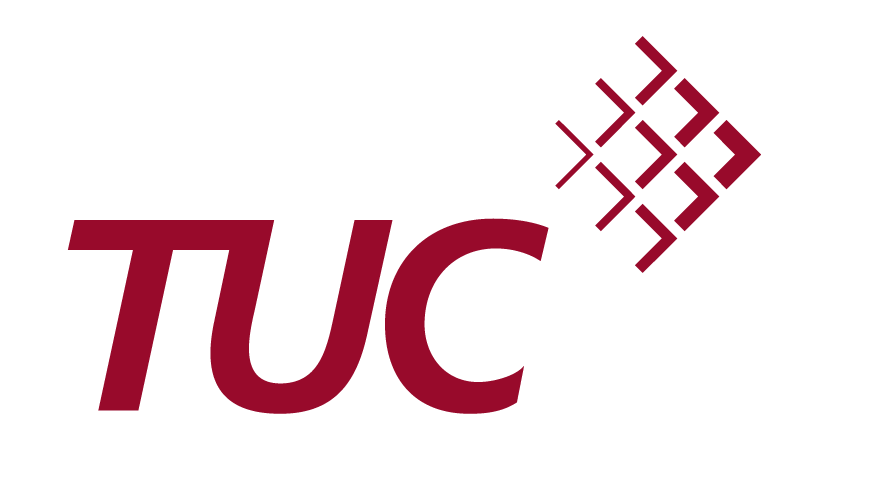 The Problem with Mayors
“The only people who actually want Mayors are people who want to be Mayors”

Lee Barron, Regional Secretary, Midlands TUC
Implementation – Combined Authorities
Deals in Greater Manchester, Liverpool, North East, West Midlands, Tees Valley and Sheffield City Regions and Cornwall CC….not all going smoothly!!!
On-going negotiations with 35 others 
Health and social care integration
Infrastructure funding, e.g. North East Investment Fund + £30m/year
Further Education, Adult Skills and Apprenticeship Grant for Employers
Bus franchising
Work Programme – co-commissioning
Police and Fire – PPCs
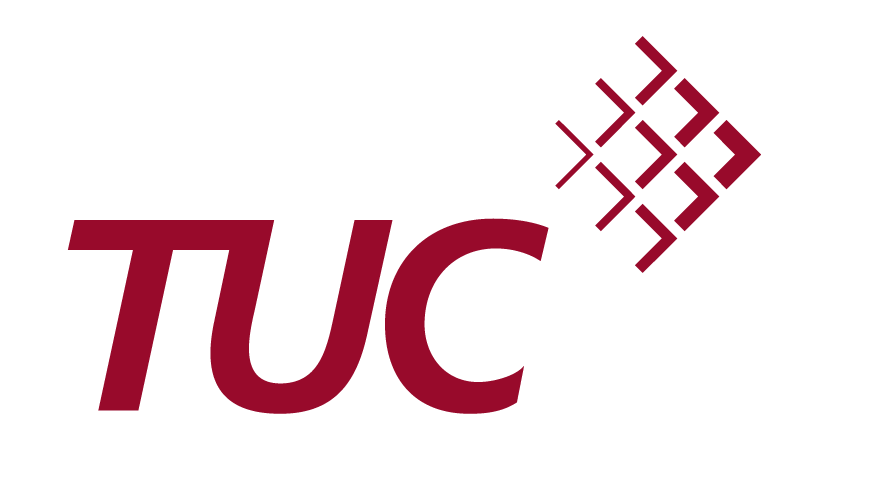 Increasing Decentralisation – where does Devo take us?
Threats and Challenges
Austerity

Fragmentation – exacerbated by outsourcing

Accountability and governance

Employment standards – collective agreements

Inter- and intra-regional competition – what happens to those left behind? 

Devolution by name – centrist by nature
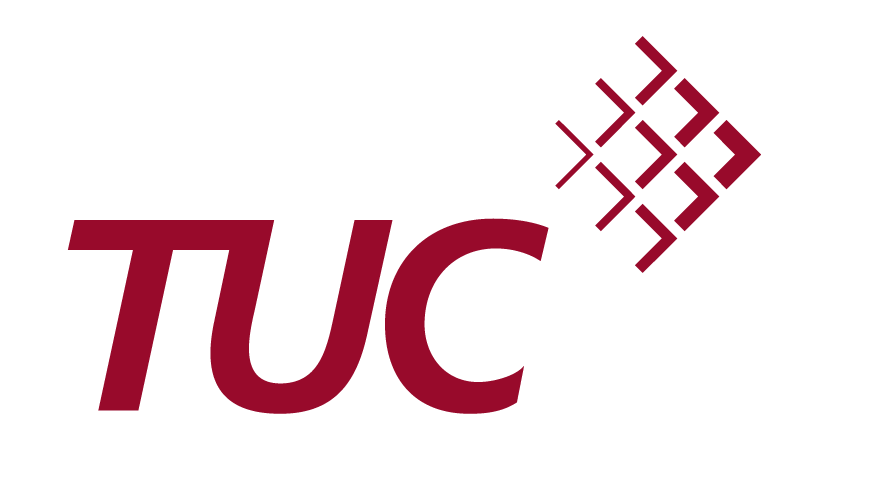 But opportunities …
Political landscape
Scope for trade union and community voice
Alternative approaches 
“the double dividend” – economic and social success
Social capital and networks as economic engines
Role of “anchor institutions”
Local labour markets
Positive procurement
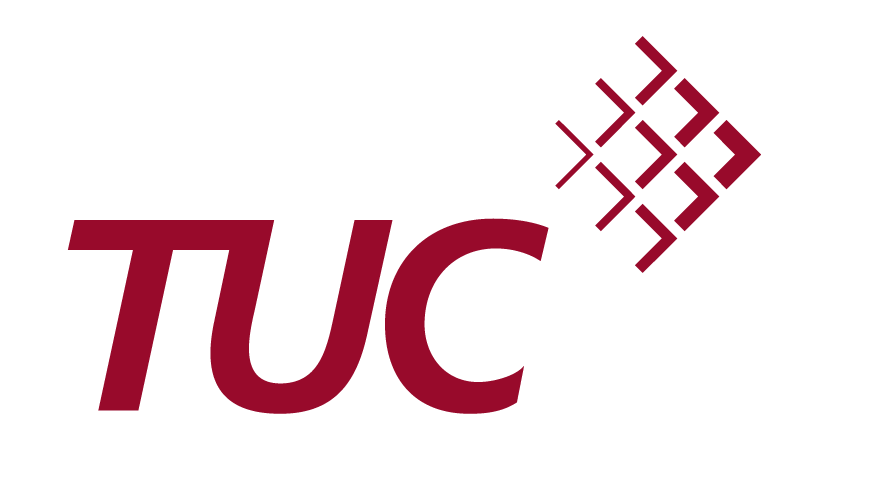 TUC Framework for Action
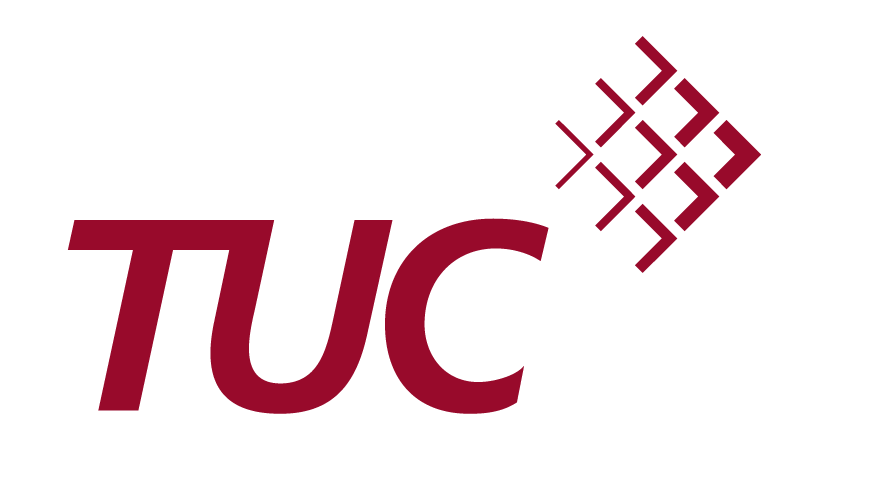 Community voices
“It was Scottish civil society that showed its discontent with the Westminster parties and now it is time for English civil society to move centre stage too” – Ed Cox, IPPR North
“We need to make the case for our vision of community-driven devolution that creates hope, skills, jobs and collective spirit” – Tony Okatie, LCVS
What is woefully lacking in the debate is the fundamental question about devolution: What is it for? Where is there anything about social solidarity or a more equal northern way?” – Judy Robinson, Involve Yorkshire and Humber
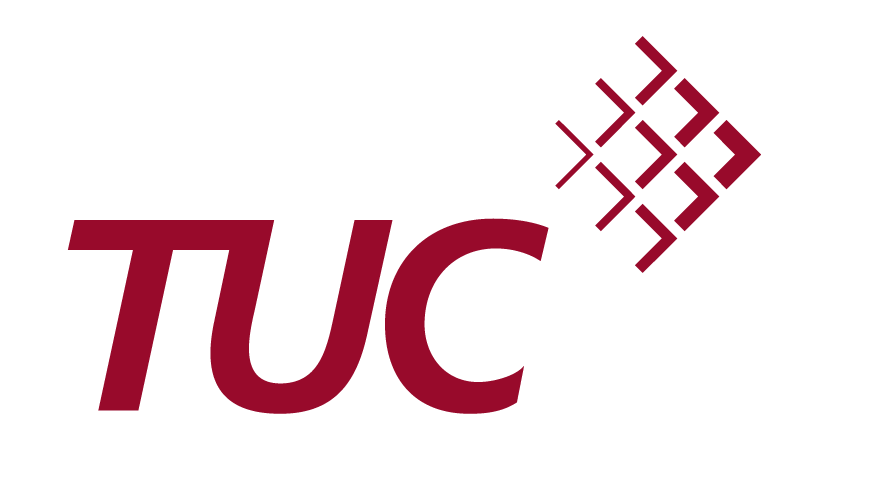 More community voices
“Present devolution proposals need to be penetrated by issues of environmental sustainability and ideas of national and local fairness. We need devolution to grow the social/civil economy” – Neil McInroy, CLES
“We need a renewed set of networks and organisations to share intelligence and analysis and we have to assume that the next two to three years will be difficult and messy. But there is an opportunity for a new leadership network of civil society to emerge with a different narrative and one which seeks to provide local and city regional level leadership and thinking which is needed now more than ever” – John Diamond, Edge Hill University
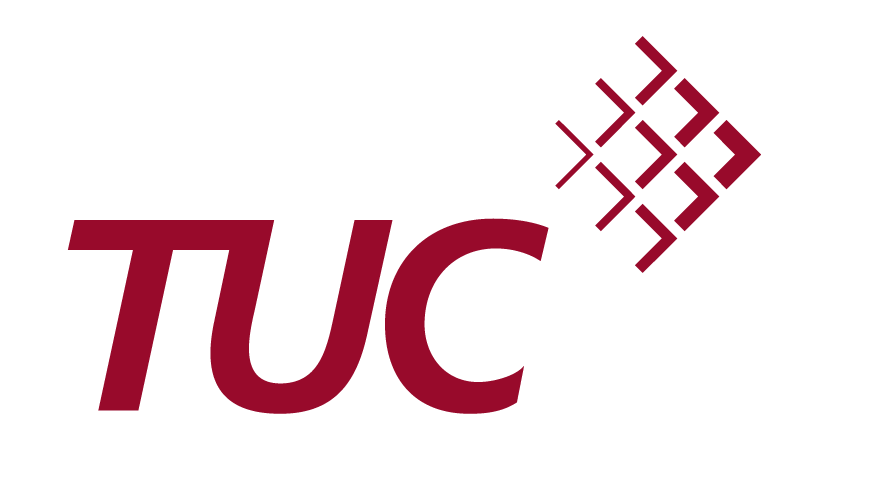 Even more community voices …
“The precise local benefits and reasons for securing CA status and then a city deal can be difficult to identify. But this means that local discussion and determination is vitally important. It is about democracy, bringing other voices into the debate, other than the local elite of senior officers and Leaders, and other privileged partners” – Ed Hammond, Centre for Public Scrutiny
“Devolution has so far failed to involve people and communities. Without the right principles driving devolution, the potential will not be realised” – Locality/NAVCA
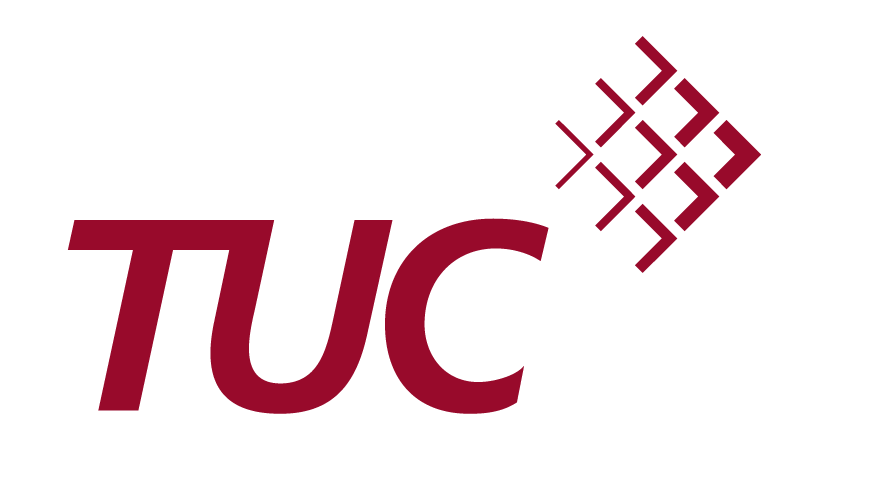 TUC’s 5 Tests for Devolution
Strong public services and fair funding
Support for key industries
Investment in infrastructure
Investment in people, skills and jobs
Trade union and community voice
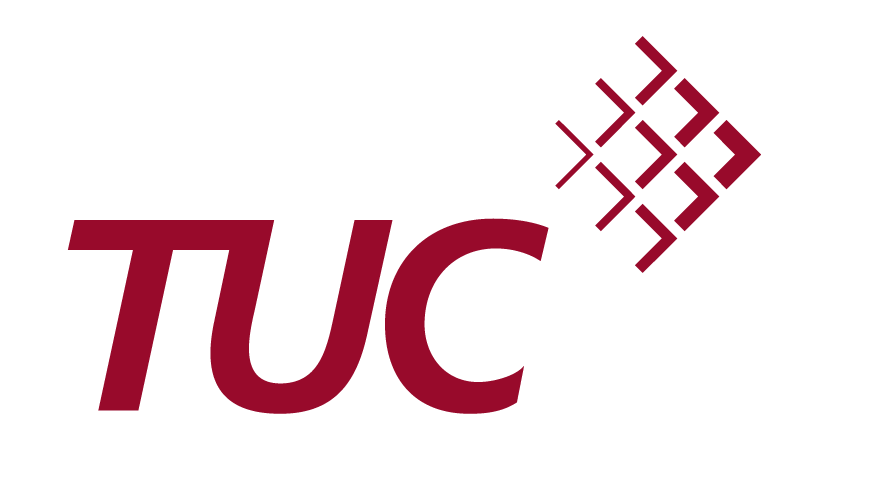